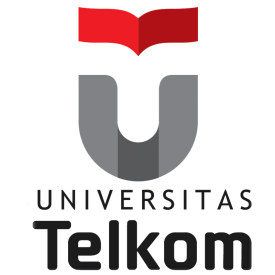 TK2092 Elektronika Dasar
Semester Ganjil 2015/2016
Fakultas Ilmu Terapan
Universitas Telkom Bandung 2015
PENGANTAR ElektRonika 2
Disusun oleh:
Duddy Soegiarto, ST.,MT
dds@politekniktelkom.ac.id

Rini Handayani, ST., MT
rhy@tass.telkomuniversity.ac.id
Revised oleh:
Giva Andriana M, ST.,MT
giva.andriana@tass.telkomuniversity.ac.id
Hanya dipergunakan untuk kepentingan pengajaran di lingkungan Politeknik Telkom
1
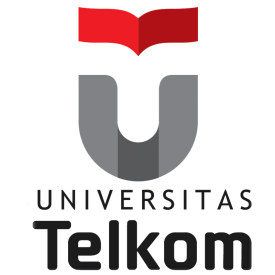 Materi Perkuliahan
Arus dan Tegangan
Sumber DC dan AC
Energi dan Daya
Seri dan Paralel Resistor
2
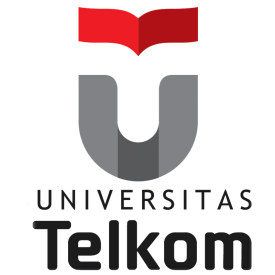 Listrik
Listrik adalah bentuk energi karena adanya aliran elektron dan proton yang menghasilkan aliran muatan listrik
Muatan listrik tergantung pada aliran arus listrik yang merupakan aliran elektron-elektron dari terminal negatif ke terminal positif baterai
3
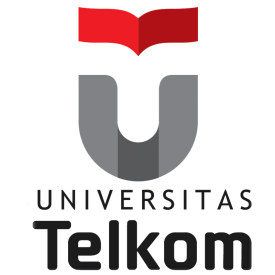 Listrik
Potensial listrik adalah berpindahnya unit muatan listrik dari satu titik ke titik lain

Medan listrik adalah ruang yang dikelilingi oleh partikel bermuatan listrik

Interaksi partikel bermuatan menghasilkan medan elektromagnetik
4
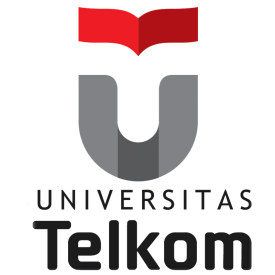 Tegangan dan Arus
Tegangan listrik dapat didefinisikan sebagai ukuran beda potensial atau gaya gerak listrik
Tegangan diukur dengan menggunakan alat ukur voltmeter. 
Satuan tegangan adalah Volt 
Simbol "V atau v“

Arus listrik didefinisikan sebagai aliran muatan listrik dari satu titik ke titik lain
Arus  diukur dengan menggunakan alat ukur amperemeter/ammeter. 
Satuan arus adalah Ampere
Simbol “i"
5
[Speaker Notes: Jelaskan hubungan program dengan sistem mikroprosesor/mikrokontroler]
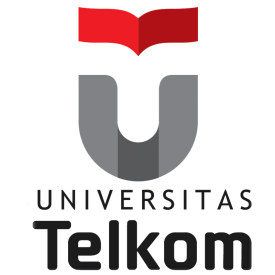 Analogi
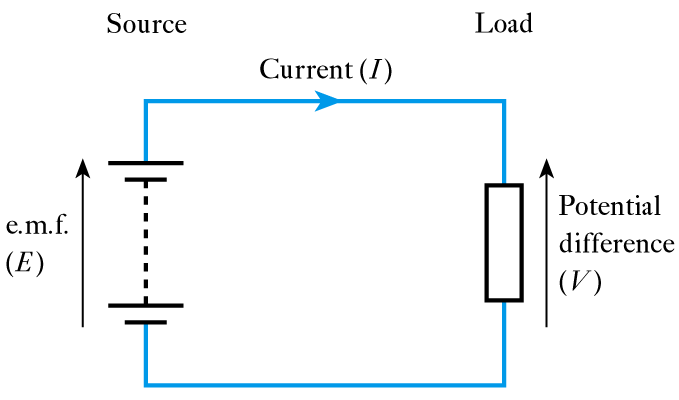 Rangkaian sederhana
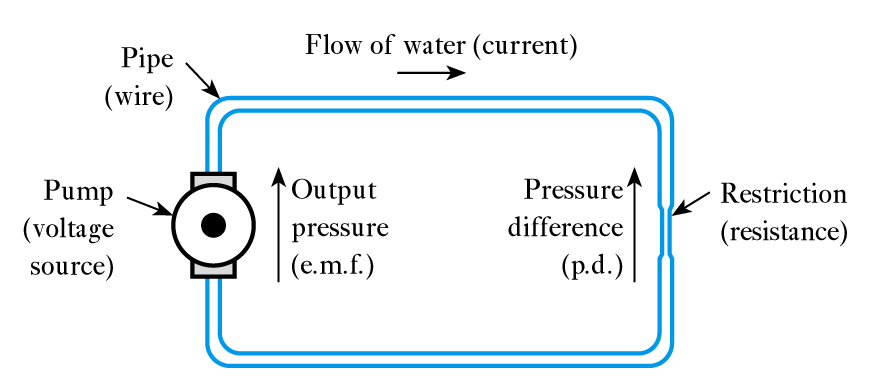 Analogi saluran air
6
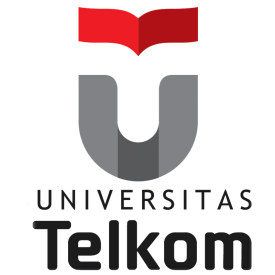 Konsep Arus DC dan AC
Karakteristik nilai arus dalam rangkaian  listrik memiliki sifat konstan atau juga berbeda terhadap waktu

Ketika nilai arus bervariasi terhadap waktu mereka dapat juga searah atau bolak-balik

Ketika nilai arus yang mengalir dalam konduktor selalu mengalir dalam arah yang sama disebut arus searah/direct current (DC)

Ketika nilai arah arus perubahan ini secara berkala (bolak-balik) maka disebut alternating current (AC)
7
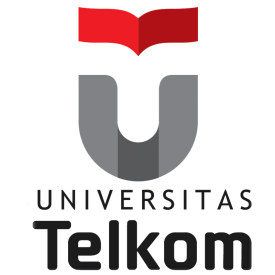 Direct Current (DC)
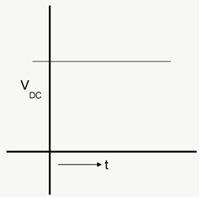 8
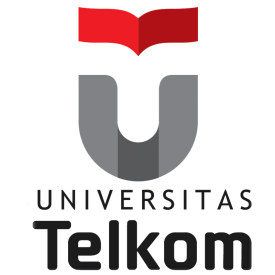 Alternating Current (AC)
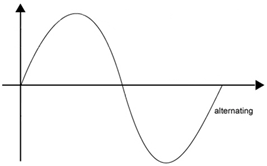 9
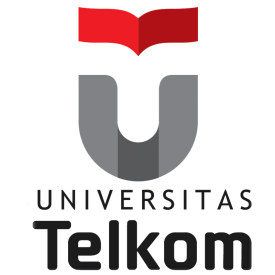 Keuntungan Arus DC
Arus DC frekuensinya 0 sehingga tidak terjadi variasi  dan ketika dihubungkan tidak memerlukan sinkronisasi

Arus DC tidak ada masalah dengan perawatan dan keamanan yang ketat sehingga memudahkan dalam proses transmisi

Tidak bermasalah dengan sifat induktasi dan kapasitansi kabel , sehingga menghasilkan kemampuan dan kapasitas daya yang baik.
10
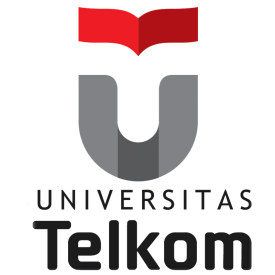 Kekurangan Arus DC
Kehilangan daya ketika proses transmisi karena arus yang melewati kabel dipengaruhi oleh sifat resistansinya

Kurang dapat diandalkan untuk kasus HDVC (high voltage direct current) yaitu penggunaan pada tegangan tinggi

Memungkinkan untuk konversi DC ke AC tetapi prosesnya cukup rumit
11
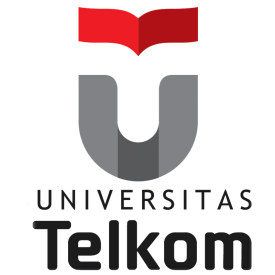 Keuntungan Arus AC
Tegangan AC mudah untuk diubah dari tegangan tinggi ke rendah menggunakan transformator  dengan kehilangan daya yang kecil

Arus AC dapat dengan mudah dikonversikan ke arus DC sehingga memudahkan digunakan untuk peralatan DC
12
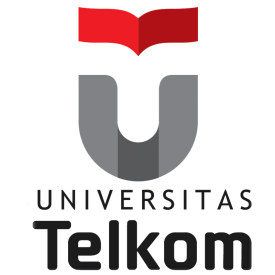 Kerugian Arus AC
Arus AC memerlukan transformator pada generator AC-nya sehingga rangkaiannya menjadi kompleks
Karena tegangannya cukup tinggi akan bermasalah dengan keselamatan dan kemungkinan tersengat listrik
Memerlukan biaya mahal untuk mentrasmisikan arus AC untuk jarak jauh
13
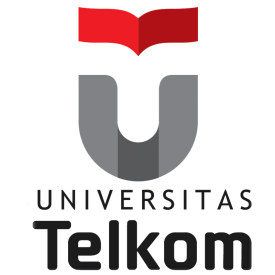 Rangkaian Seri dan ParalelResistor
Seri

                                                   R = R1 + R2 + R3


Paralel
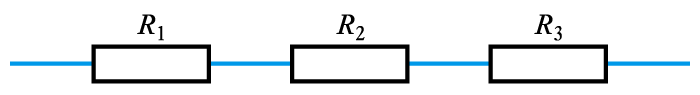 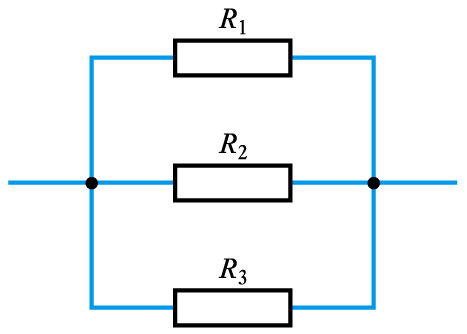 14
Pengukuran Tegangan
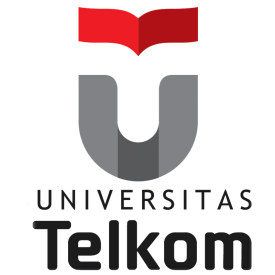 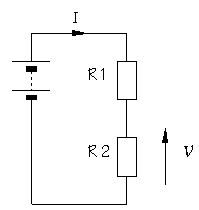 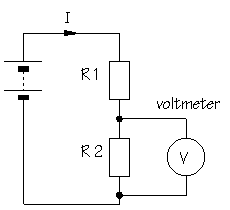 15
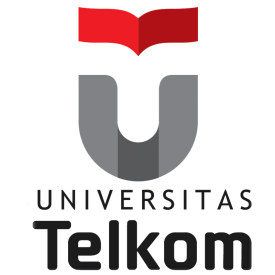 Pengukuran Tegangan
http://mechatronics.mech.northwestern.edu
16
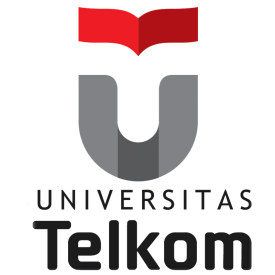 Pengukuran sambungan
http://mechatronics.mech.northwestern.edu
17
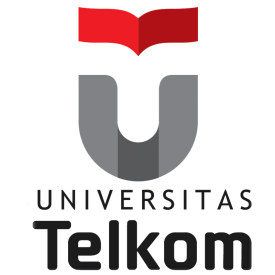 Pengukuran Arus
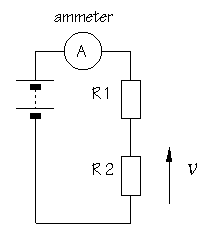 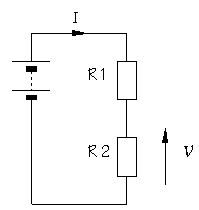 18
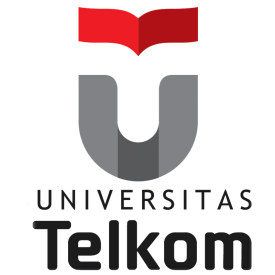 Pengukuran Arus
http://mechatronics.mech.northwestern.edu
19
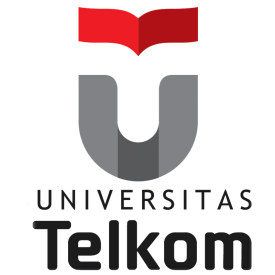 Pengukuran Tahanan
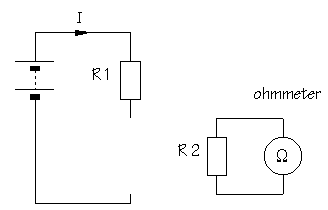 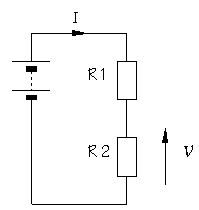 20
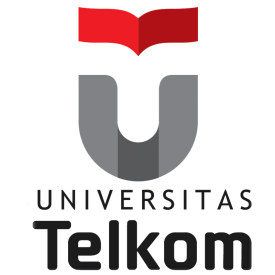 Pengukuran Tahanan
http://mechatronics.mech.northwestern.edu
21
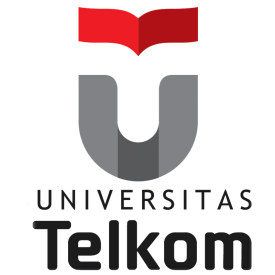 Simbol Rangkaian
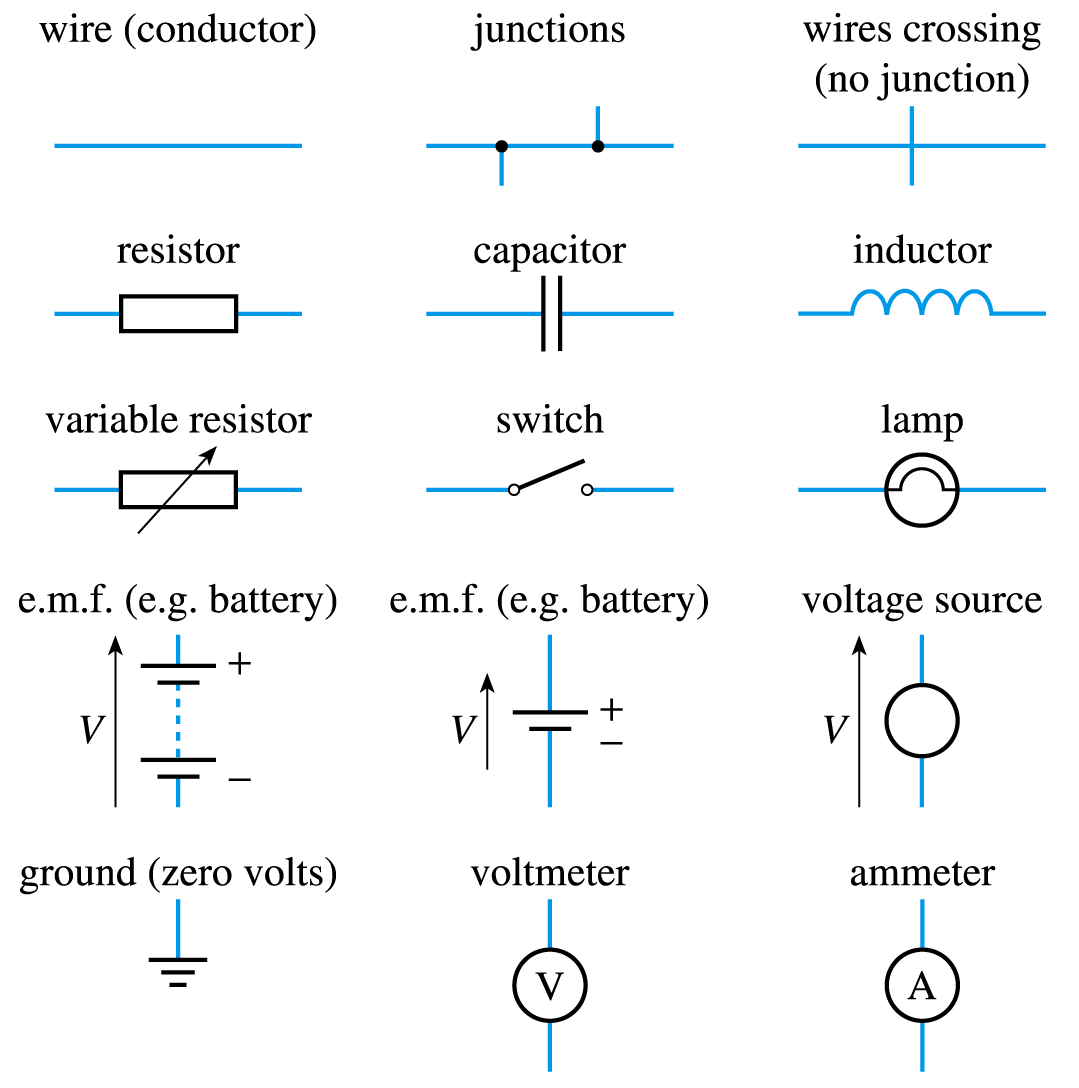 22
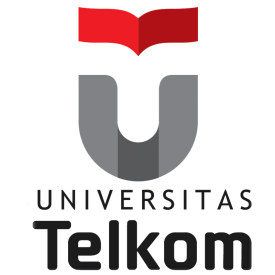 Simbol Rangkaian
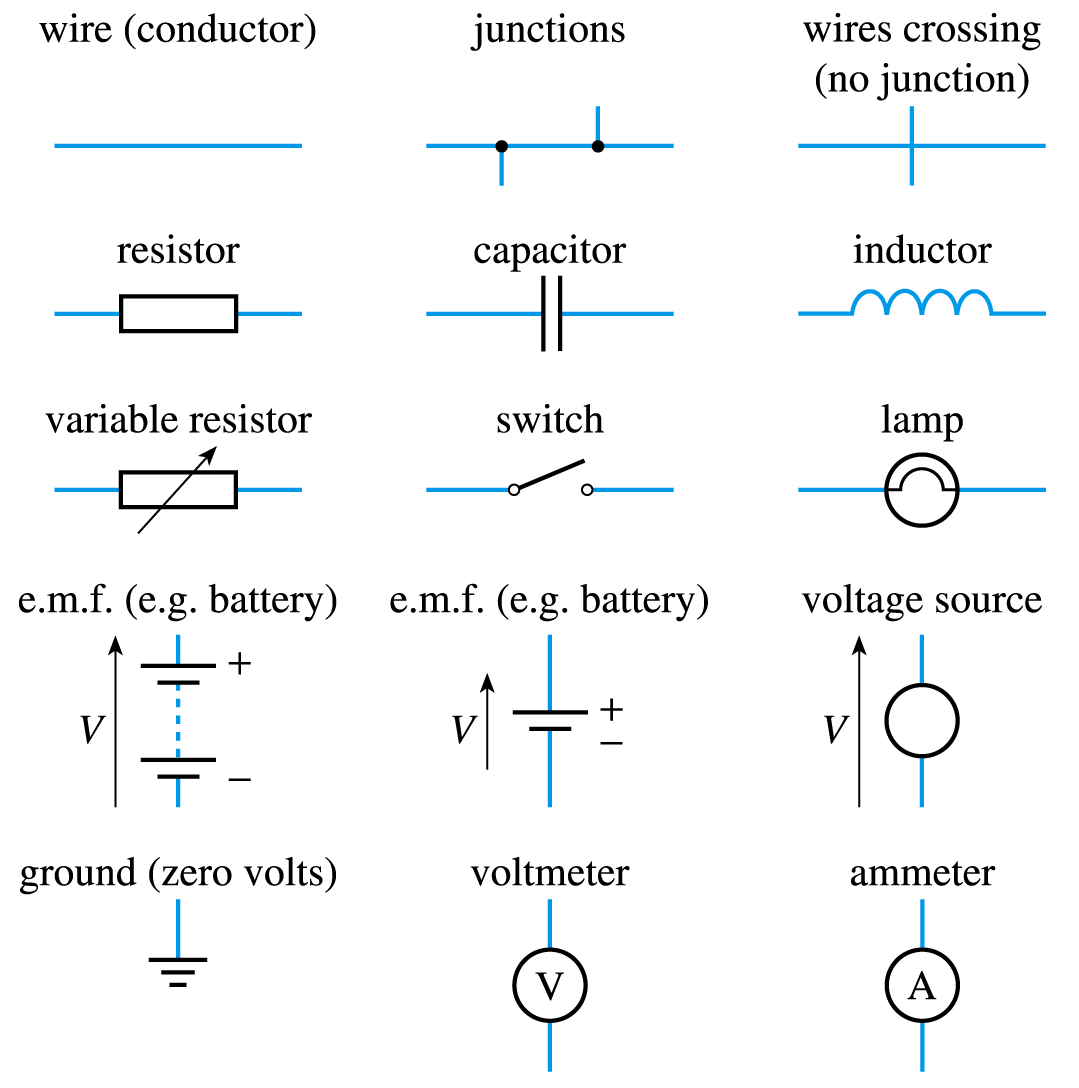 23
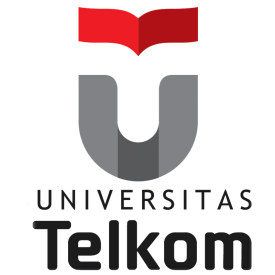 Energi Listrik
Energi listrik adalah energi yang dihasilkan dari aliran muatan listrik dalam suatu rangkaian listrik tertutup
w
Q
V
W = Q V
Keterangan :
Q = muatan listrik yang melewati lampu (Coulomb) 
V = tegangan listrik lampu ( Volt) 
W = energi listrik ( Joule )
24
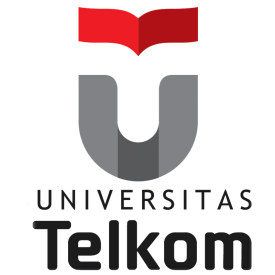 Latihan 1
Turunkan Rumus Energi Listrik jika dilihat dari sisi,
Arus listrik
Beda potensial / Tegangan Listrik

Jika diketahui formula dasar sbb,
W = Q V
Q = i x t
v= i R
25
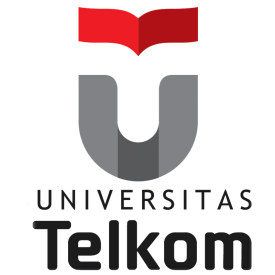 Rumus-Rumus
W = Q V
W = v i t
Karena Q = i x t
Karena v= i R
Karena i = v / R
Keterangan :
Keterangan :
W = Energi listrik ( Joule)
I = Kuat arus listrik ( Ampere)
R= Hambatan listrik (Ohm)
t = waktu ( detik =second)
V= Tegangan listrik ( Volt)
26
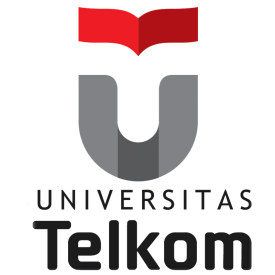 Energi Listrik
Tegangan listrik (v)
W = v i t
Nilai energi listrik ditentukan oleh
Kuat arus listrik (i)
Selang waktu (t)
t
I
V
27
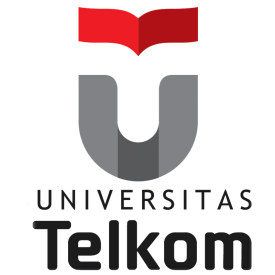 Daya Listrik
Daya listrik adalah banyaknya energi listrik yang digunakan oleh suatu alat/komponen listrik per satuan waktu
I
V
dimana :
W = Energi listrik ( Joule)
t = waktu ( detik =second)
P = Daya listrik ( Joule/sekon = Watt)
t
28
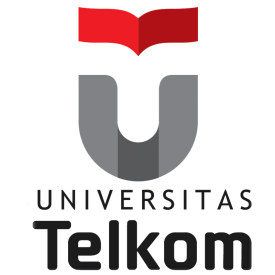 Latihan 2
Turunkan Rumus Daya Listrik jika dilihat dari sisi,
Arus listrik
Beda potensial / Tegangan Listrik

Jika diketahui formula dasar sbb,
29
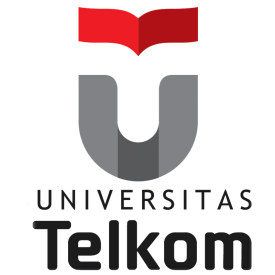 Rumus-Rumus
30
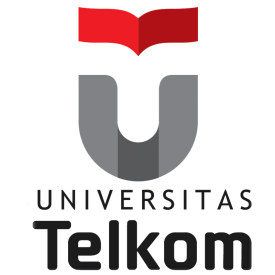 Contoh Kasus 1
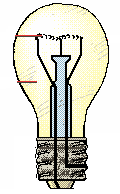 60 watt.220 V
110 V
31
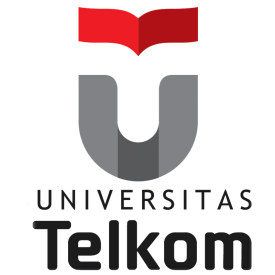 Contoh Kasus 2
Apa arti tulisan ini?
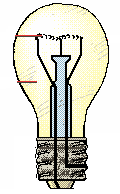 11 watt.220 V
Lampu menyala dengan baik bila 
       dihubungkan dengan tegangan 220 Volt 
Lampu memakan daya listrik 11 watt bila dihubungkan dengan tegangan 220 Volt
Hambatan listrik lampu
Bila dihubungkan dengan tegangan 110 volt, berapakah daya listrik yang digunakan ?
32
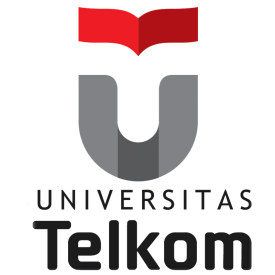 Hubungan Satuan Energi dan Daya
Daya listrik dalam satuan sistem internasional (SI)  adalah Watt
W = P x t
Tabel Satuan
1000 Wj (Wh)= 1kWj (kWh)
1Wh= 1Watt. 3600 detik = 3600 Joule
33
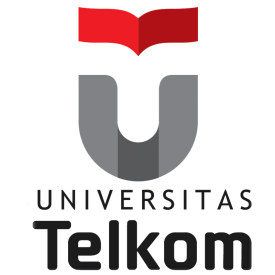 Latihan
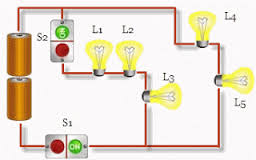 2
1
Jika L1 = 20 Ω, L2 =  10 Ω, L3 = 15 Ω, L4= 20 Ω
Berapakah : Nilai hambatan  total lampunya
Jika L1 = 20 Ω, L2 =  10 Ω, L3 = 15 Ω, L4= 20 Ω, L5=25Ω

Berapakah : Nilai hambatan  total lampunya
34
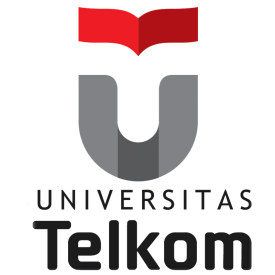 Latihan
3
Jika R1 = 2 Ω, R2 =  4 Ω, R3 = 8 Ω, R4= 16 Ω, R5= 20 Ω

Berapakah : Nilai hambatan  total lampunya
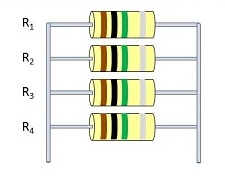 Berapakah nilai R1, R2, R3, R4

Berapakah : Nilai hambatan  total  dari rangkaian resistor di samping ini?
4
35
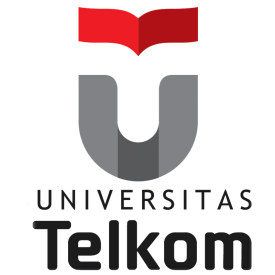 Latihan
5
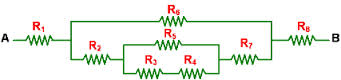 Berapakah : Nilai hambatan  total  dari rangkaian resistor di samping ini?
Jika R1, R2, R3, R4, R5, R6, R7, R8 = 2 ohm
Pada sebuah penghantar mengalir arus sebesar 0,75 A pada tegangan 110 volt. Besar daya penghantar tersebut adalah...
6
Pada sebuah rumah terdapat 5 lampu masing-masing 100 watt, menyala selama 5 jam sehari, dan TV 150 watt menyala 6 jam sehari. Harga tiap kWh Rp 500,00. Biaya yang harus dibayar satu bulan (30 hari) adalah
7
Sebuah seterika listrik yang dihubungkan dengan sumber tegangan dapat mengalirkan kuat arus 0,5 ampere dan hambatan 440 ohm. Jika seterika dipasang selama 30 menit, maka hitunglah:a. tegangan listrikb. daya listrikc. energi listrik
8
36
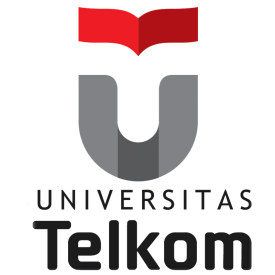 Referensi
Adel Sedra and Kenneth Smith. 1998. Microelectronics Circuits, 4th edition. Oxford University Press. New York.
Thomas L. Floyd and David M. Buchla. 2009. Electronics Fundamentals: Circuits, Devices & Applications (8th Edition). Prentice-Hall.
Electrical & electronic system pearson education limited 2004
Jetking Infotrain Ltd 2010
37